BRAND STRATEGY PRESENTATION TEMPLATE
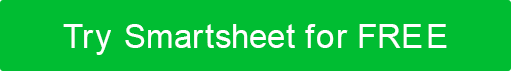 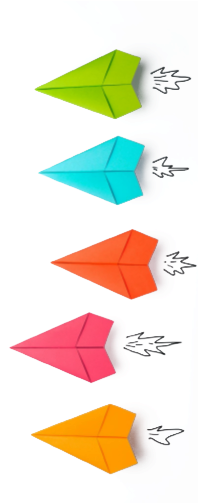 BRAND 
STRATEGY
[ BRAND NAME ]
BRAND MANAGER NAME
BRAND MANAGER


00/00/0000
TABLE OF CONTENTS
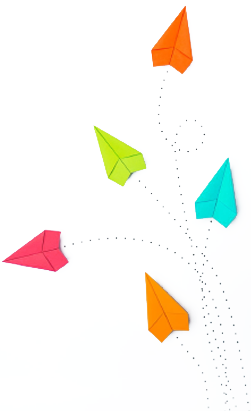 BRAND PURPOSE
CORE VALUES
BRAND VISION
BRAND MISSION
TARGET AUDIENCE
BUYER PERSONAS
COMPETITOR ANALYSIS
UNIQUE VALUE PROPOSITION
BRAND POSITION
BRAND MESSAGING
BRAND IMAGERY
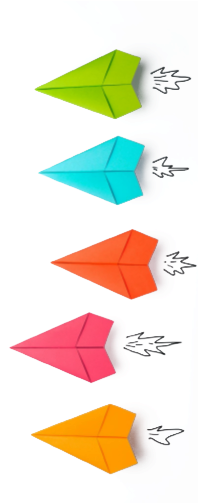 BRAND PURPOSE
Text
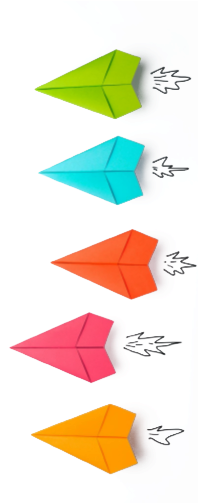 CORE VALUES
Text
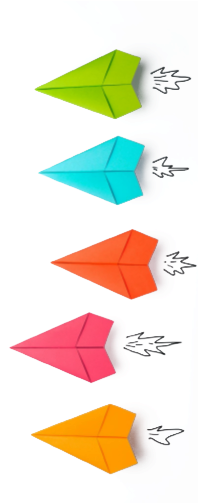 BRAND VISION
Text
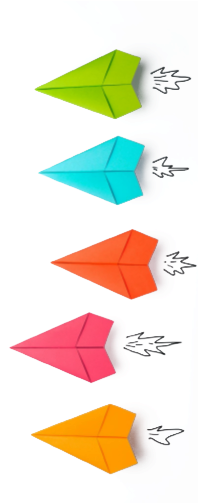 BRAND MISSION
Text
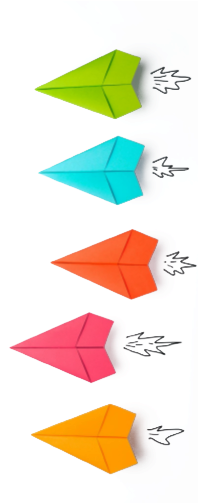 TARGET AUDIENCE
Text
BUYER PERSONAS
COMPETITOR ANALYSIS
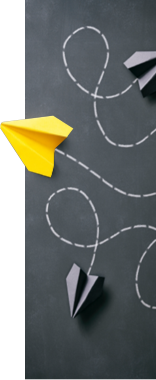 UNIQUE VALUE PROPOSITION
Text
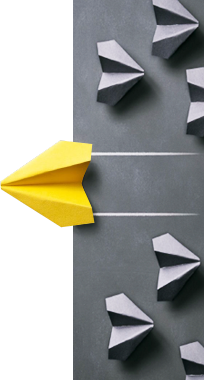 BRAND POSITION
Text
BRAND MESSAGING
Voice 
+ Tone
Text
Taglines
Text
Other Phrases
Text
BRAND IMAGERY
Logo
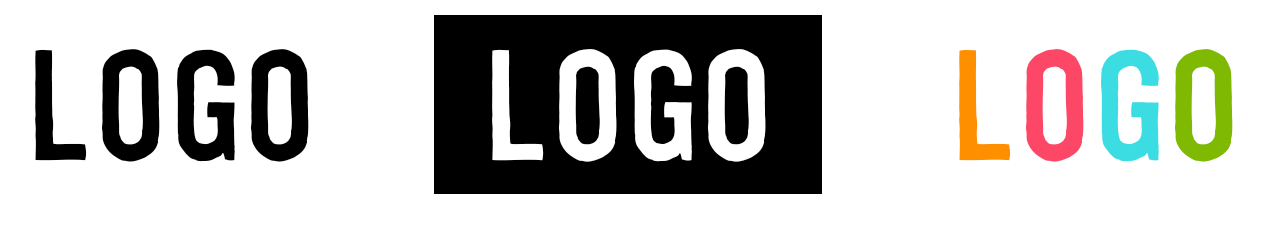 Colors
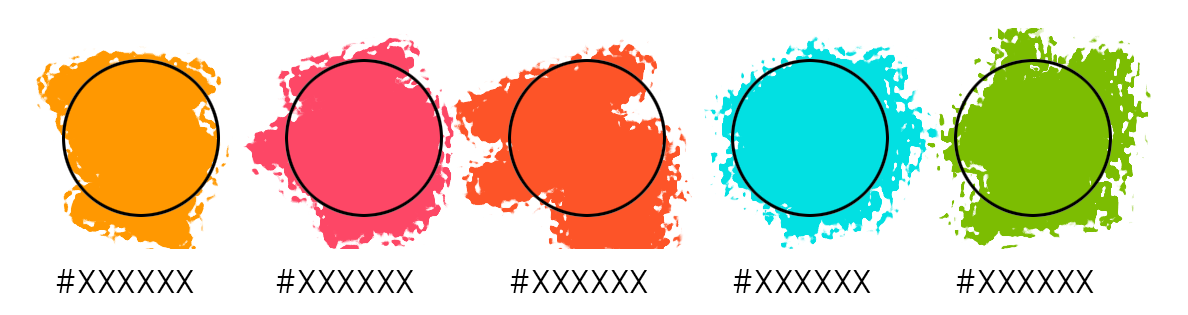 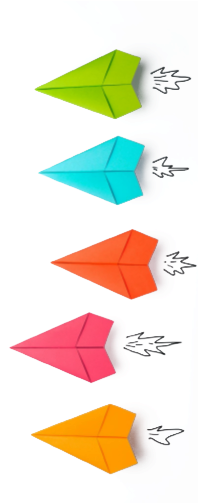 BRAND IMAGERY
Visual Style
Typography
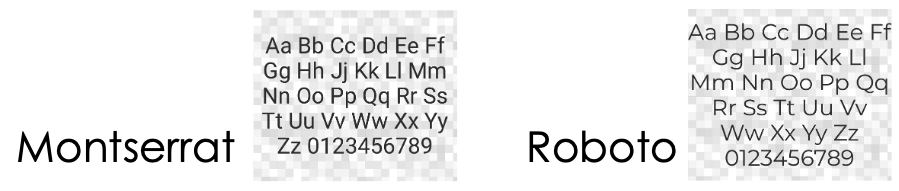